Klinická reprodukční fyziologie. Časný embryonální vývoj.
Xenie Budínská
Úvod
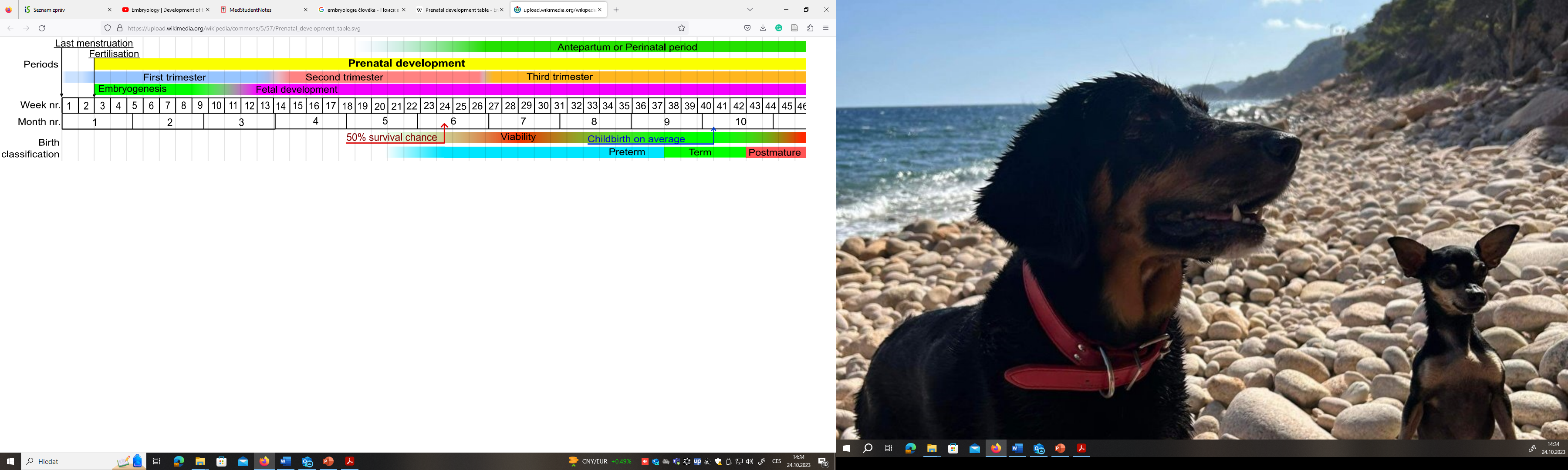 14. – 15. den: 
GnRH=>↑LH<=E
„intraovariální“ tekutina+metaloproteinázy=>ovulace
fertilizace
Úvod
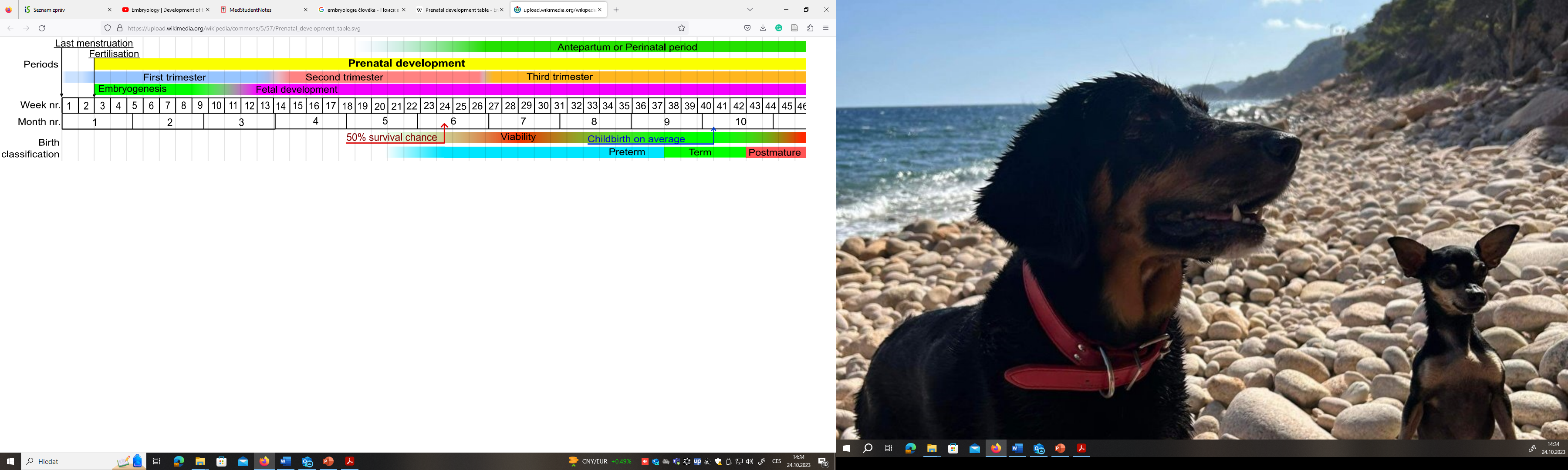 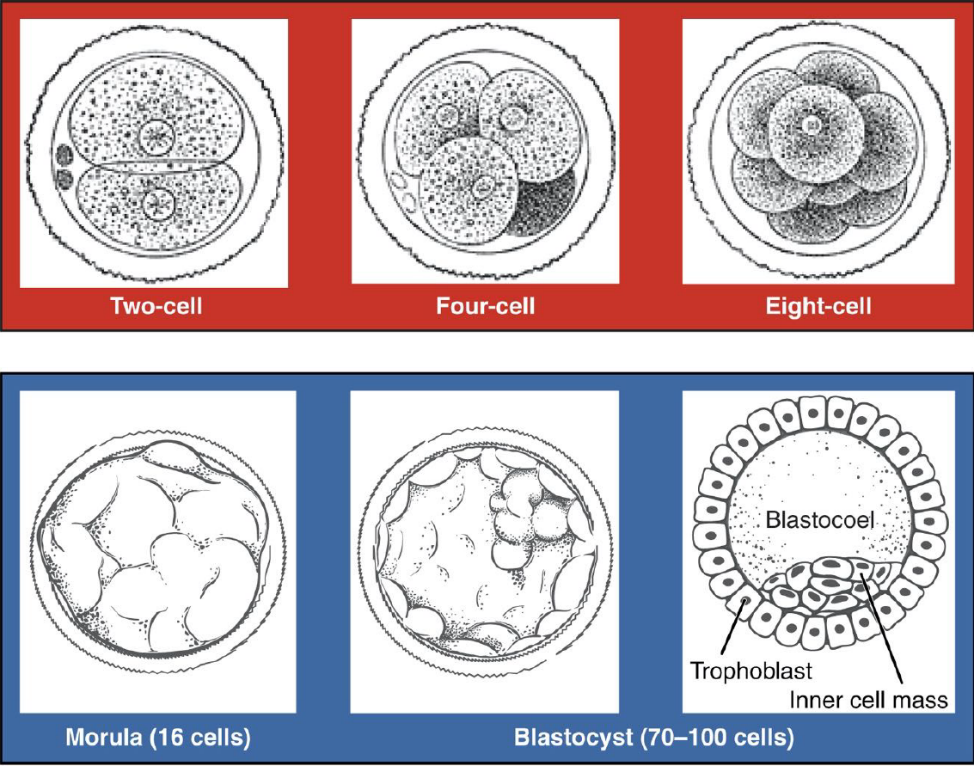 ve vejcovodu
Časný vývoj embrya (začíná oplozením oocytu spermií a končí těsně před implantací embrya)
Zygota => Morula => Blastocysta
v děloze
https://creativecommons.org/licenses/by/4.0
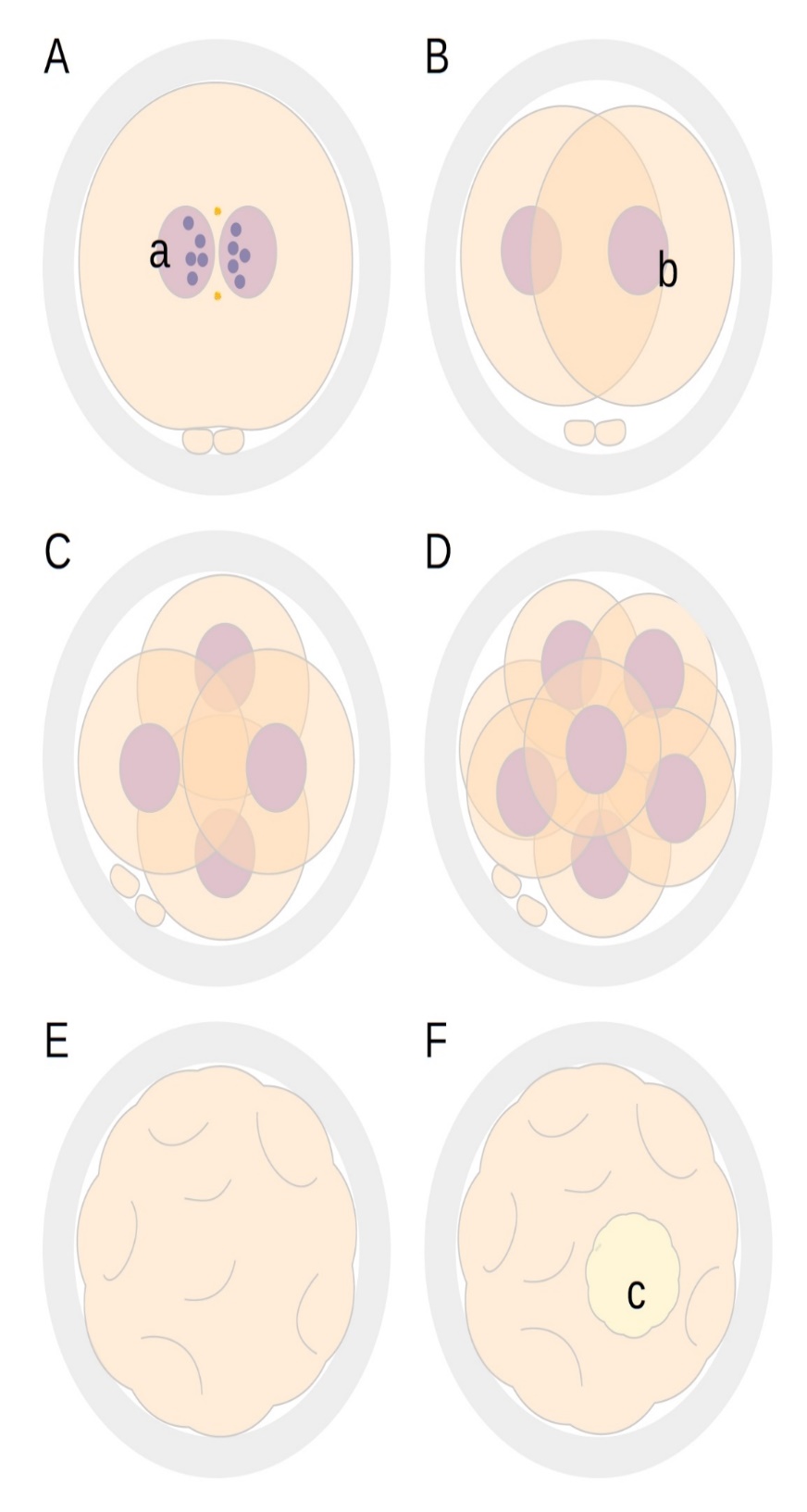 Stadium jednobuněčné zygoty
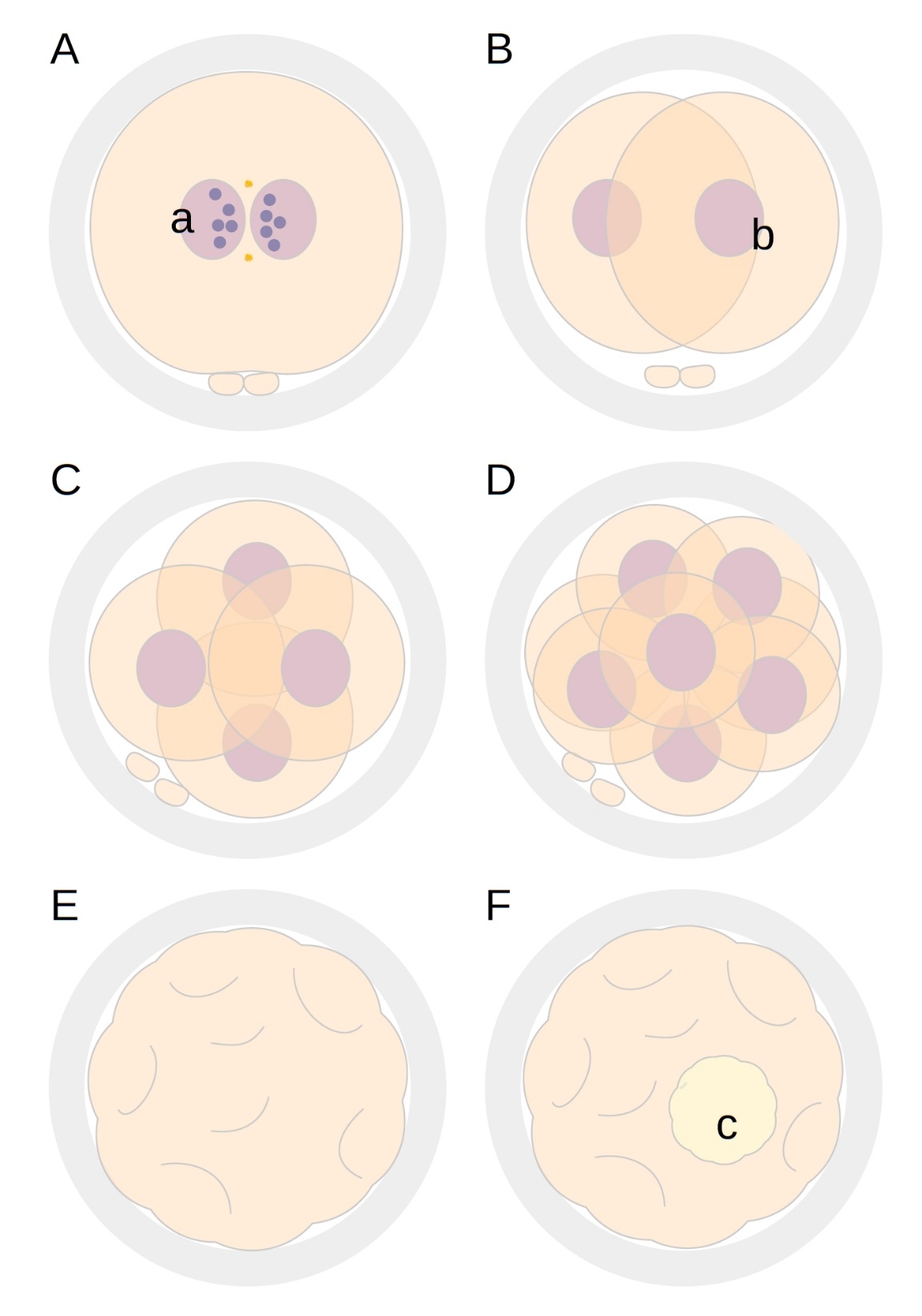 průměr 110μm
Jednotná cytoplazma, dvě prvojádra 
4–8 prenukleolů v každém prvojádru
prenukleoly uložené v sousedství druhého prvojádra (menší riziko aneuploidie)
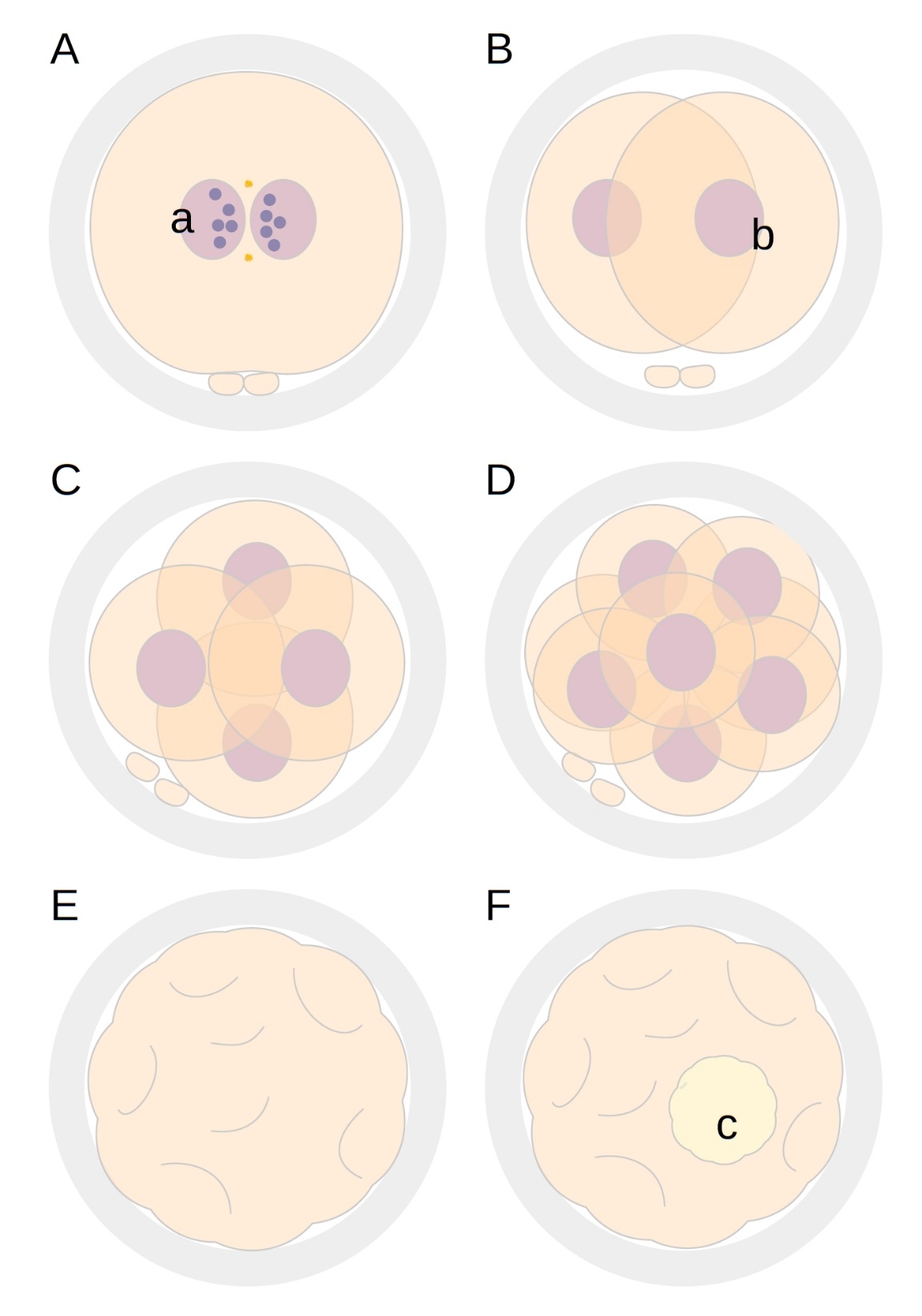 Trávník P. Klinická fyziologie lidské reprodukce. 1. vydání, 2022.
Aneuploidie
genomová mutace, kdy dochází k chybění nebo nadbytku chromozomů
Autozomální aneuploidie:
Patauův syndrom – trisómie 13. chromozómu.
Edwardsův syndrom – trisómie 18. chromozómu.
Downův syndrom – trisómie 21. chromozómu.
Gonozómální aneuploidie
Turnerův syndrom – stav, kdy má jedinec jen gonozóm X, gonozómální aneuploidie.
Klinefelterův syndrom – gonozómy jsou doplněny o druhý chromozóm X – XXY.
Superfemale – aneuploidie samičího gonozómu – XXX, takto postižení jedinci se nazývají „nadsamice“.
    Supermale – aneuploidie samčího chromozómu – XYY, takto postižení jedinci se nazývají „nadsamci“.
Chromozomální mozaiky
Mozaická forma Turnerova syndromu
Dvoubuněčné až osmibuněčné stadium
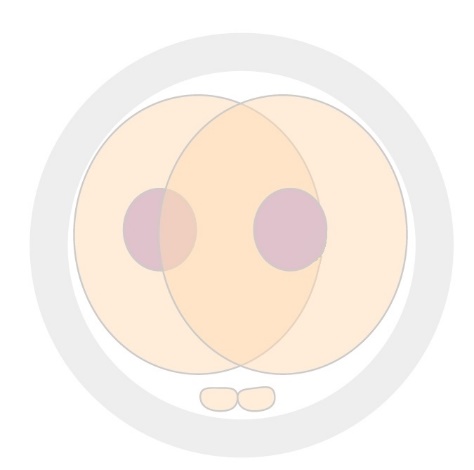 20–25h po oplození proběhne první mitotické dělení
objem zygoty je stejný, blastomery se zmenšují
do osmibuněčného stádia jsou buňky totipotentní* (období transkripčního klidu)
3. den osmibuněčná zygota vstupuje do děložní dutiny
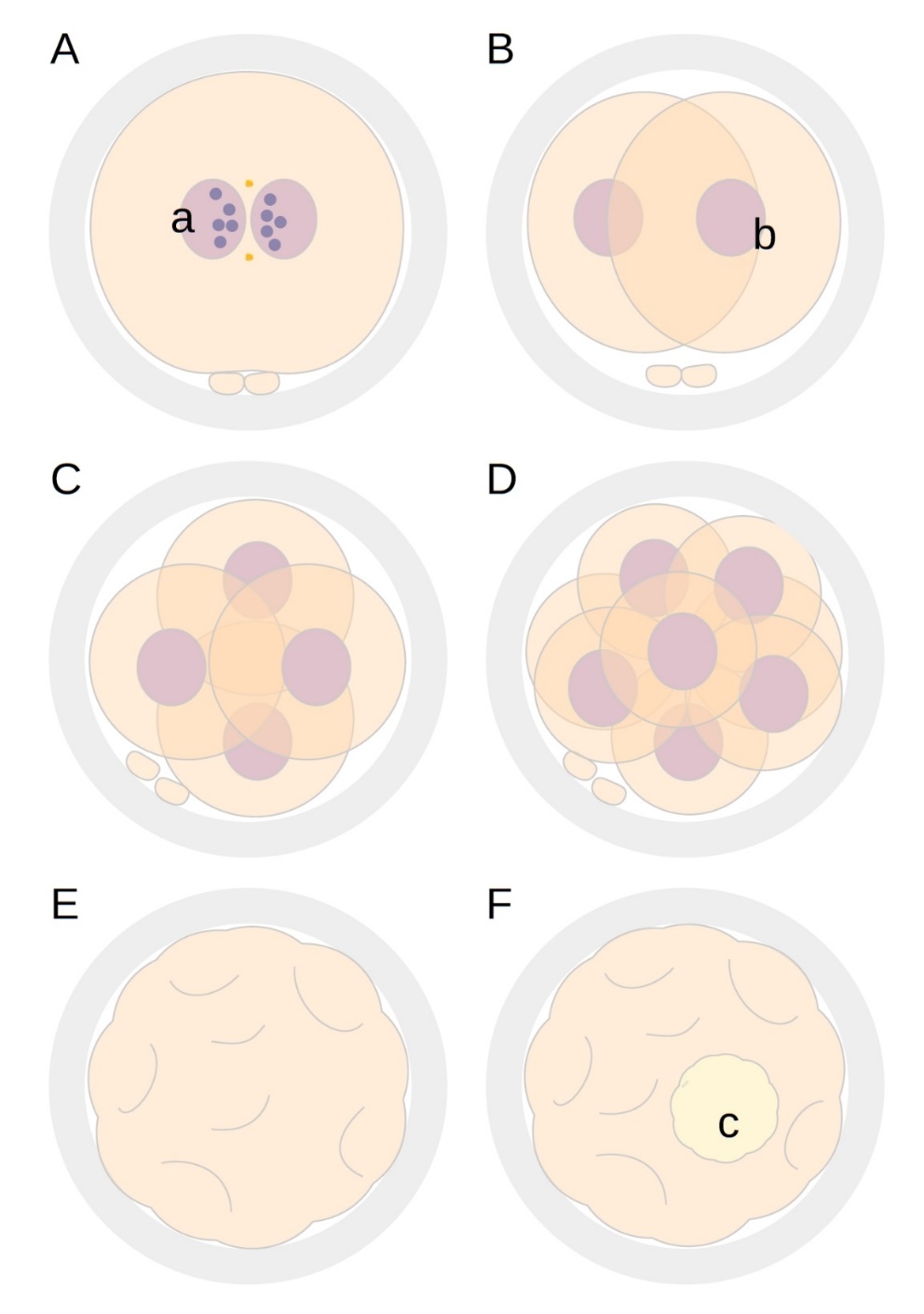 dvoubuněčné stadium
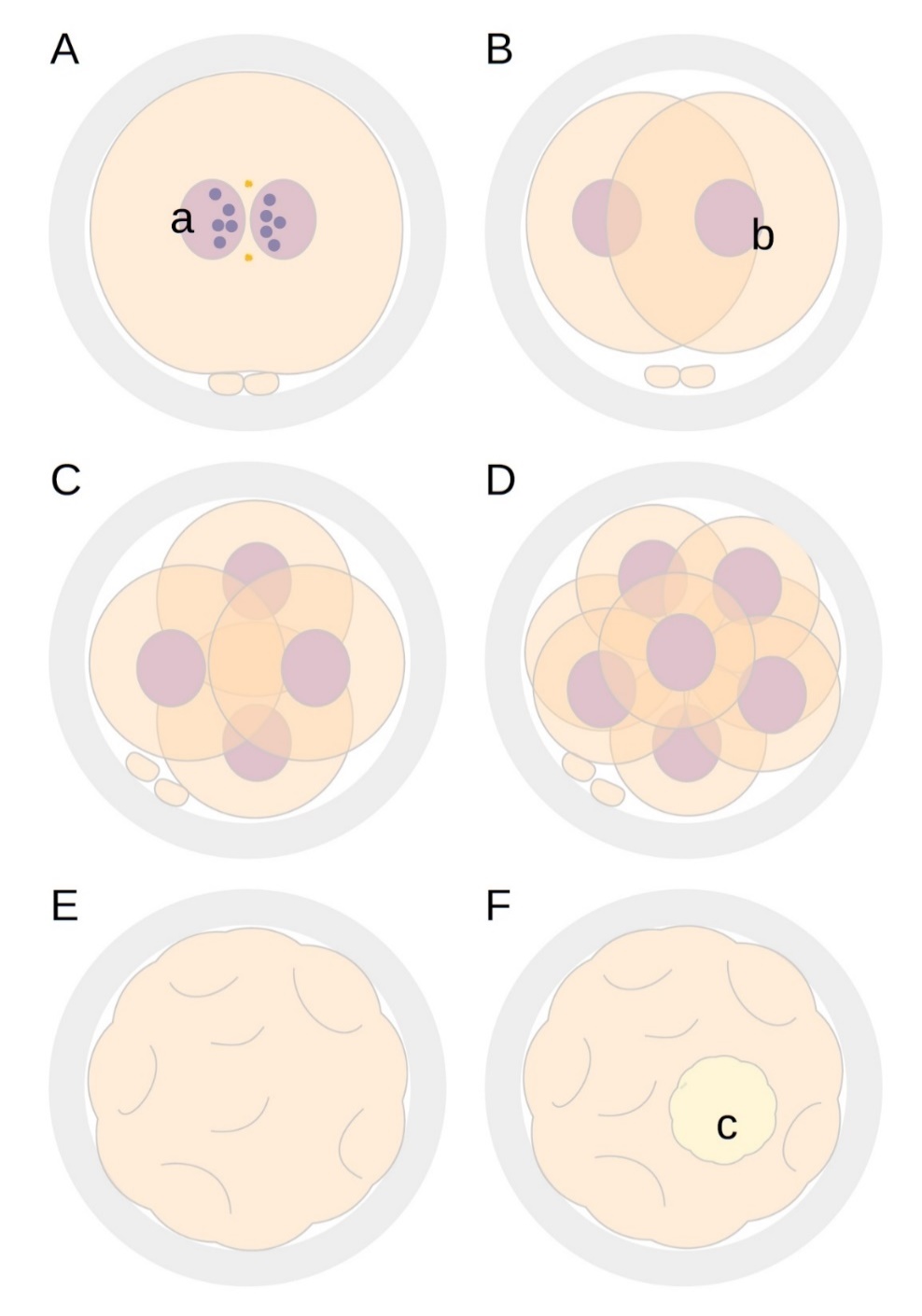 čtyřbuněčné stadium
*Totipotentní SC (stem cells – kmenové buňky) mohou vytvořit celého nového jedince (embryoblast i trofoblast). Jsou přítomné v období transkripčního klidu do 3. dne vývoje.
osmibuněčné stadium
Trávník P. Klinická fyziologie lidské reprodukce. 1. vydání, 2022.
Kompakce embrya
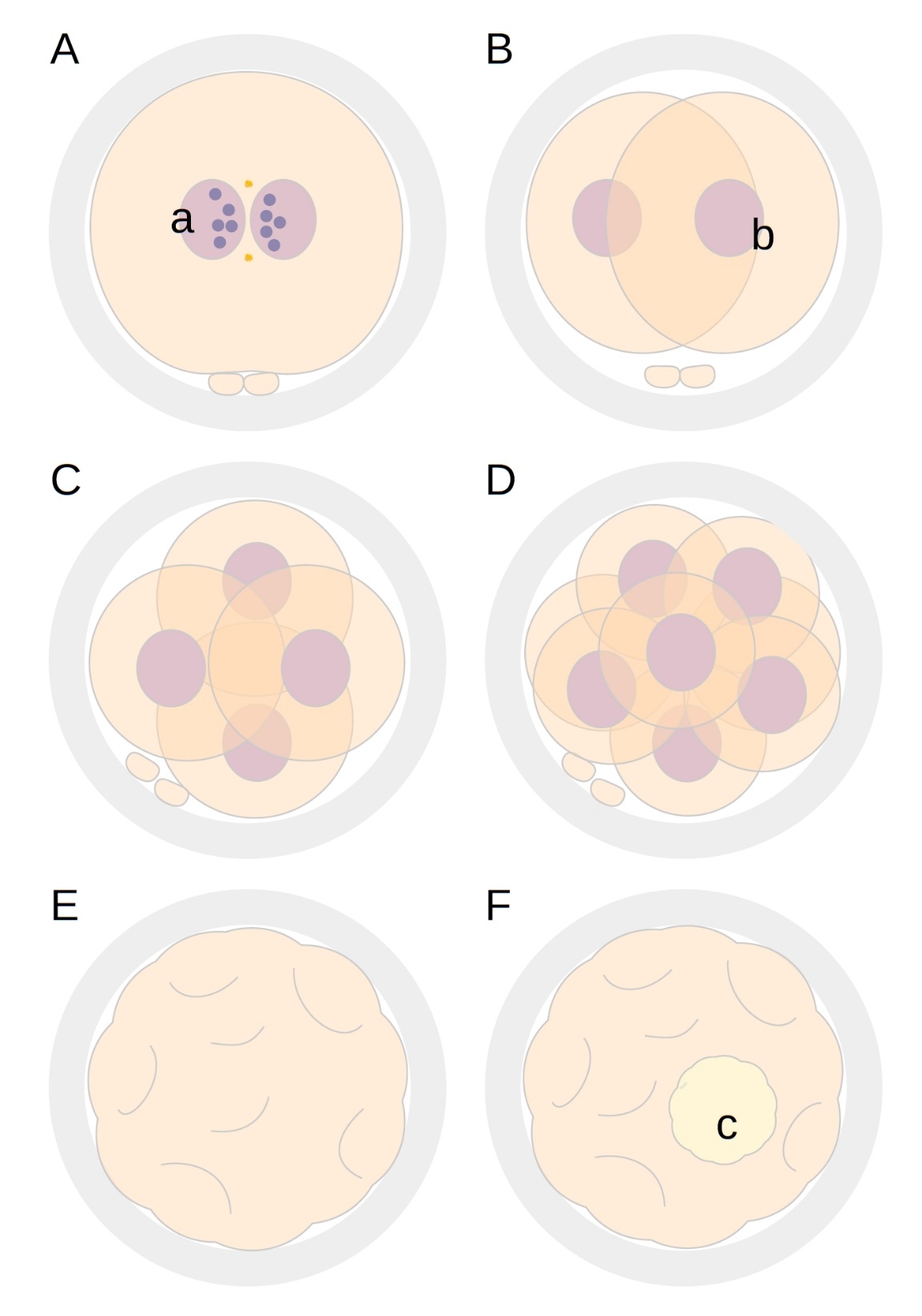 3.–4. den po oplození proběhne aktivace embryonálního genomu 
kompaktní morula (16+buněčné stadium)
E-kadherin (endoteliální)
adhezní spoj, důležitý pro vývoj blastuly
koreluje s rakovinou žaludku, prsu, štítné žlázy, vaječníků, tlustého střeva a konečníku
mitochondrie
Trávník P. Klinická fyziologie lidské reprodukce. 1. vydání, 2022.
Vývoj blastocysty
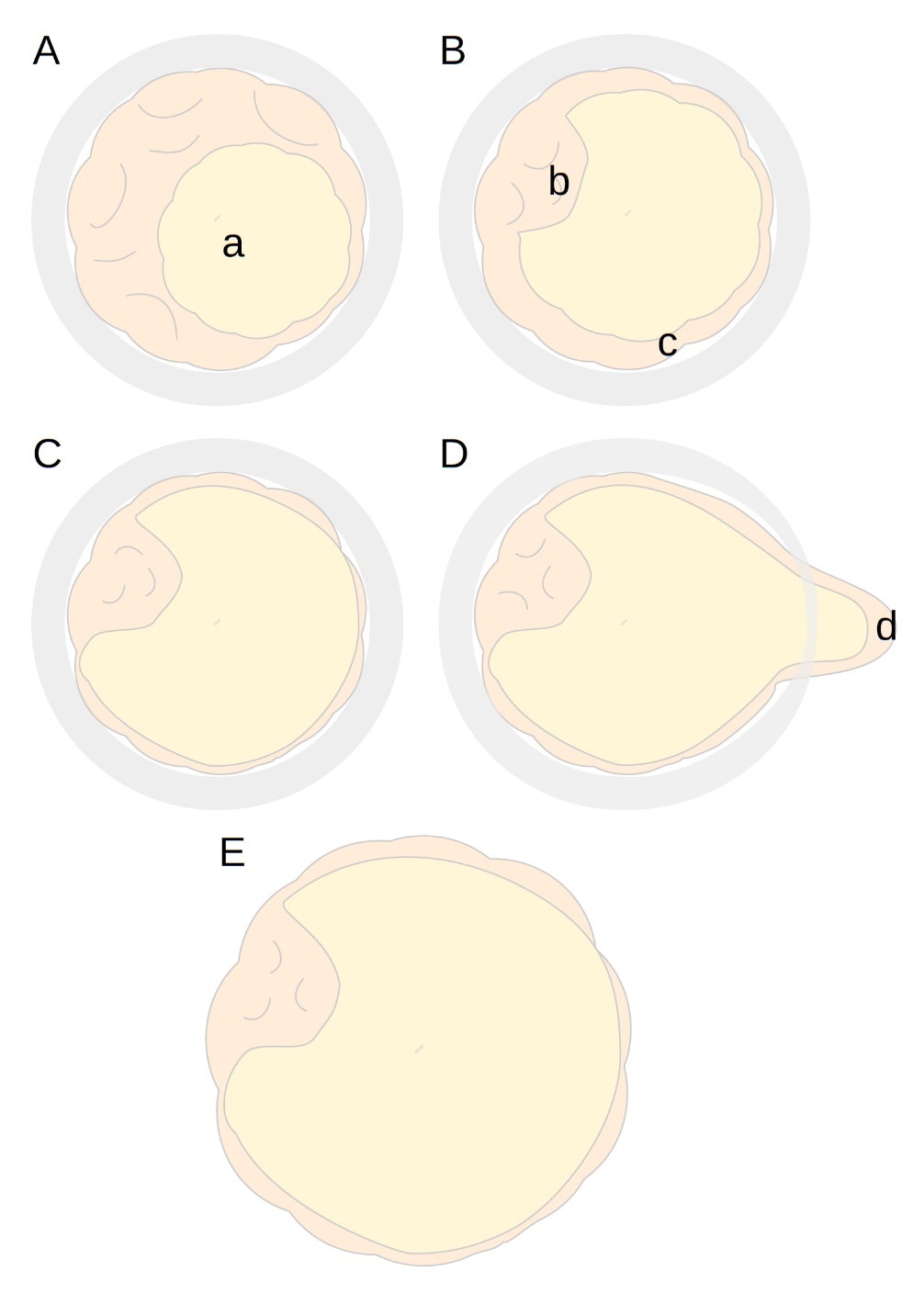 A – časná blastocysta
B – vyvinutá blastocysta
C – expandující blastocysta
D – klubající se blastocysta (hatching)
E – nahá blastocysta
a – blastocél
b – embryoblast
c – trofoblast
d – protruze trofoblastu zonou jako začátek klubání
Trávník P. Klinická fyziologie lidské reprodukce. 1. vydání, 2022.
Blastocysta v závěrečné fázi preimplantačního vývoje
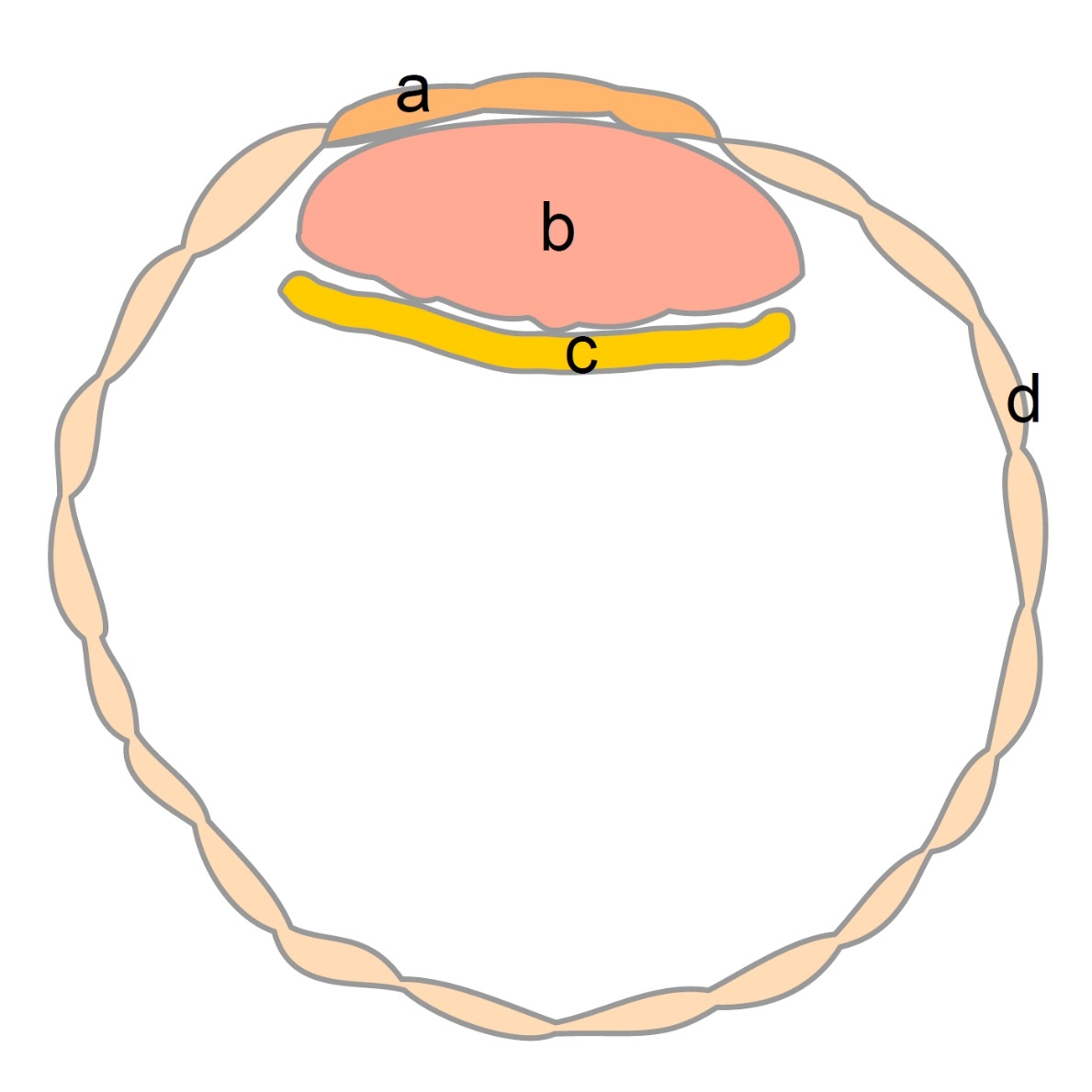 a. polární trofektoderm (trofoblast)
b. epiblast
c. hypoblast
d. parietální trofektoderm (trofoblast)
Epigenetiské reprogramování
vymazání původní epigenetické informace a k novému programování genomu
methylace DNK v chromosomech
modifikace histonů, a s tím spojená modifikace chromatinu
RNA interference
aktivace embryonálního genomu – 3.den vývoje (nezávisle na dosaženém buněčném stadiu)
Metabolismus embrya
zdroj energie – Krebsův cyklus
časná stadia – cyklus kyseliny citronové a oxidativní fosforilace s pyruvátem
po formování blastocysty – glukóza 
Warburgův efekt (pyruvát je metabolizován na laktát,  podporuje rychlé buněčné dělení)
NADPH (meziprodukt E metabolizmu):
koenzym řady metabolických cest (homocystein)
regenerace glutationu
Metabolismus embrya
aminokyseliny:
proteosyntéza a syntéza signálních molekul
osmolyty
součást pufrového systému
zdroj E
antioxidanty
lipidy
součást buněčných membrán
syntéza karnitinu (nejsou exprimovány enzymy)
Metabolismus embrya
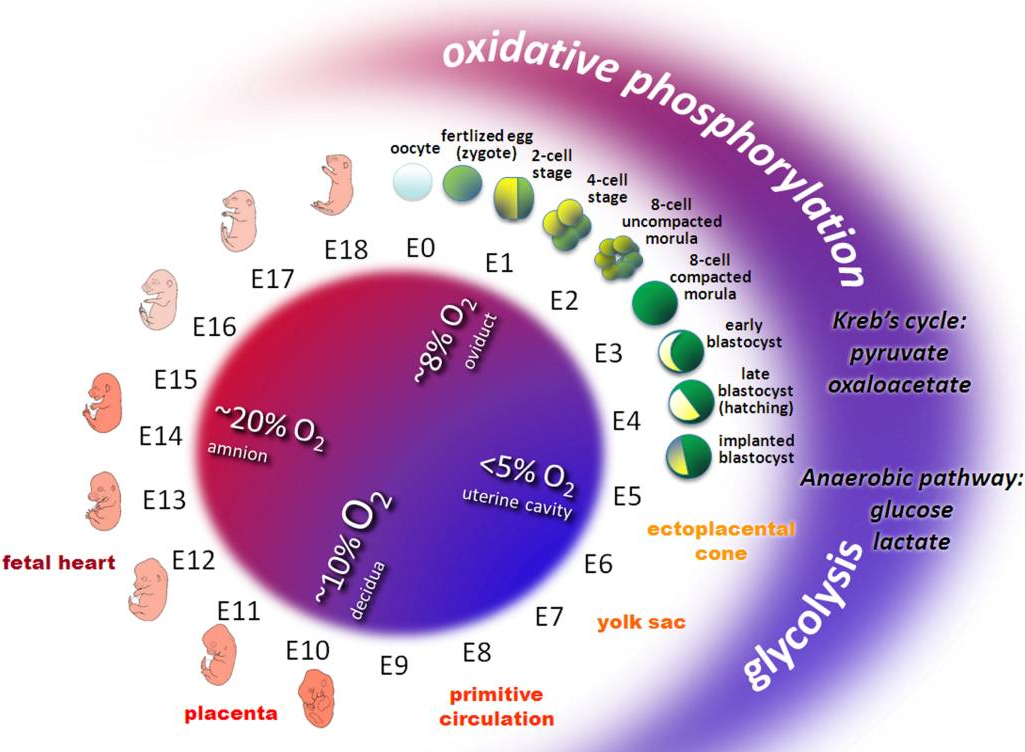 2 – 8 % O2
redukčně oxidační potenciál prostředí je -100μV
Metabolismus embrya
ionty a stopové prvky:
CO2 a HCO3- (pufr, odstranění amoniaku, produkt metabolizmu)
Ca a Mg (kofaktory enzymů, nezbytné pro mezibuněčná spojení)
Zn (esenciální, kofaktor enzymů, antioxidant)
vitaminy:
B skupina (B6,9,12 růst, vaskulogeneze a senescence embryonálních kmenových buněk)
A (teratogenní, kraniofaciální anomálie)
odpadní látky (CO2 a NH3)
Vejcovody
stěna vejcovodu: 
tunica mucosa
Plicae mucosae (slizniční řasy)
Lamina epithelialis (cylindrické buňky s řasinkami, sekreční buňky,lamina propria mucosae)
tunica muscularis
Stratum cirkuláře – kruhová vrstva
Stratum longitudinale – podélná vrstva
tela subserosa
tunica serosa
transportní funkce
receptory (endokrinní regulace motility a transportních funkci)
ligandy (preimplantační vývoj embrya)
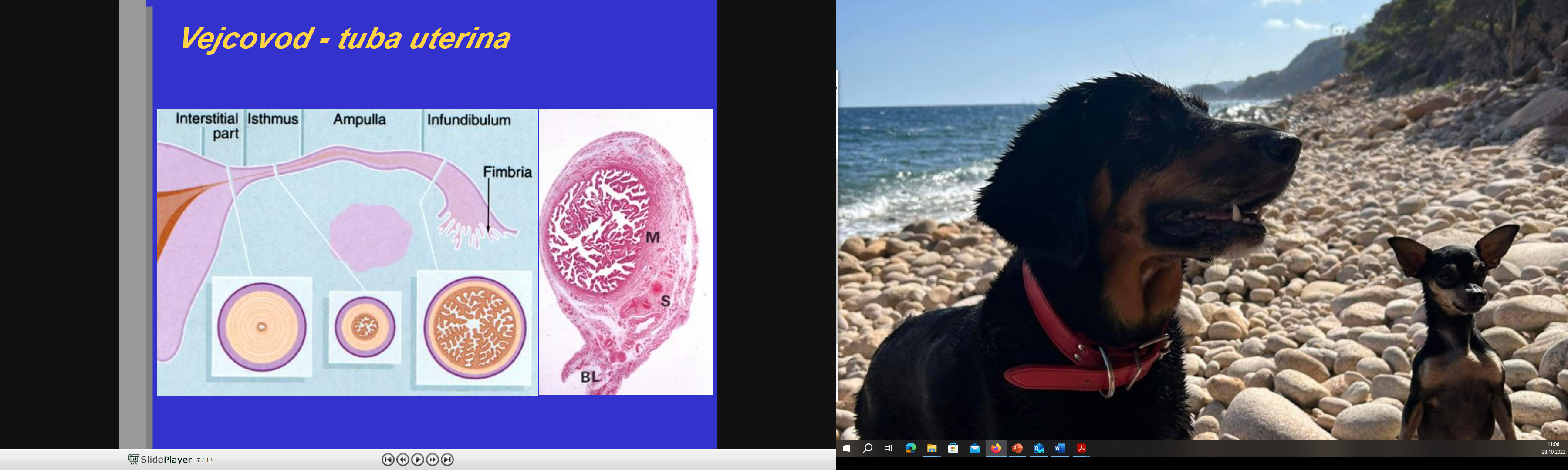 Pohyby vejcovodu
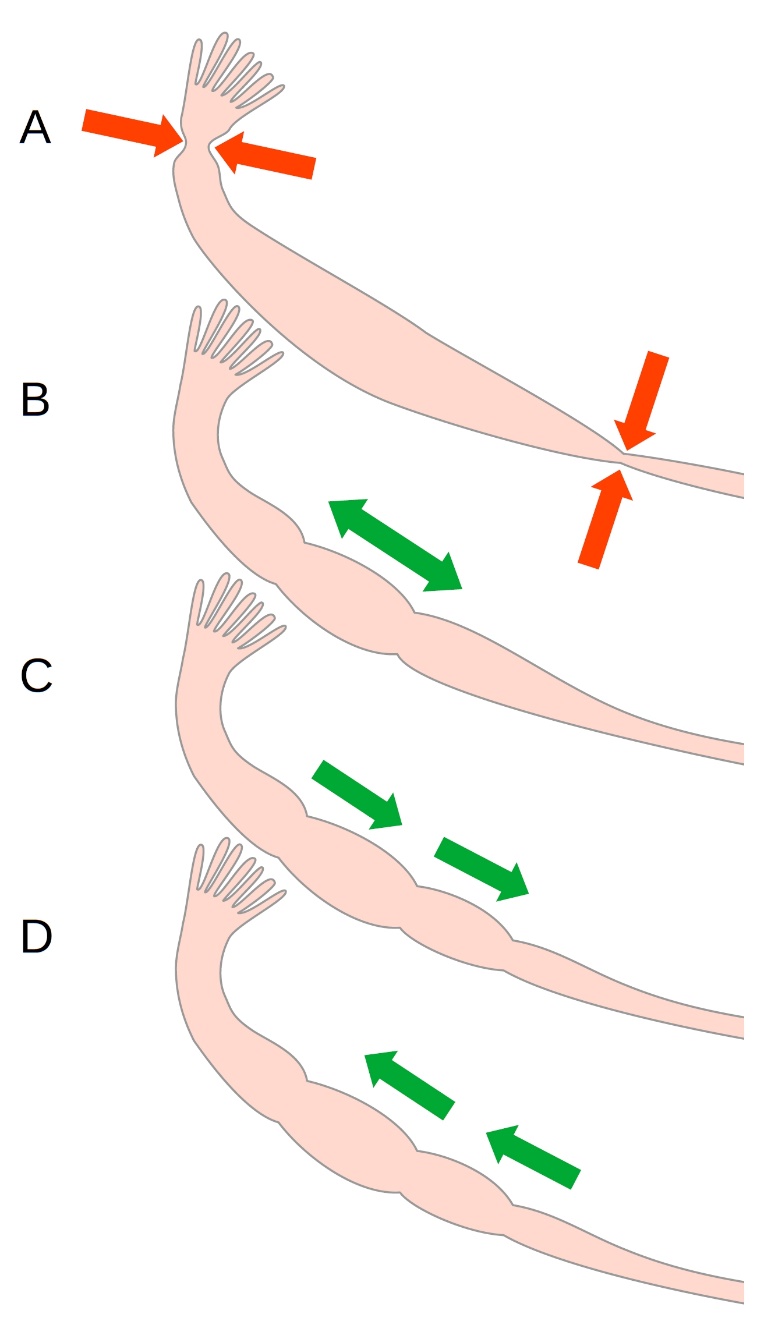 A – Tonické kontrakce cirkulární složky hladké svaloviny vejcovodu uzavírají abdominální i uterinní ústí vejcovodu
B – Kývavý pohyb. Prstence kontrahované hladké svaloviny uzavírají segment vejcovodu a kontrakce se posouvají střídavě směrem k abdominálnímu a uterinnímu ústí vejcovodu
C – Peristaltický pohyb. Kontrakce svaloviny posouvají obsah směrem k děložnímu ústí
D – Antiperistaltický pohyb. Kontrakce svaloviny posouvají obsah směrem k abdominálnímu ústí
Trávník P. Klinická fyziologie lidské reprodukce. 1. vydání, 2022.
Tubární sekret
sekrece je regulována převážně estrogeny
pH je okolo 7,2 – 7,5 ; pO2 je 8kPa
↑↑↑ glutamin, glutamat, taurin a glycin
uprostřed cyklu – prostaglandiny (modulace kontraktility vejcovodu)
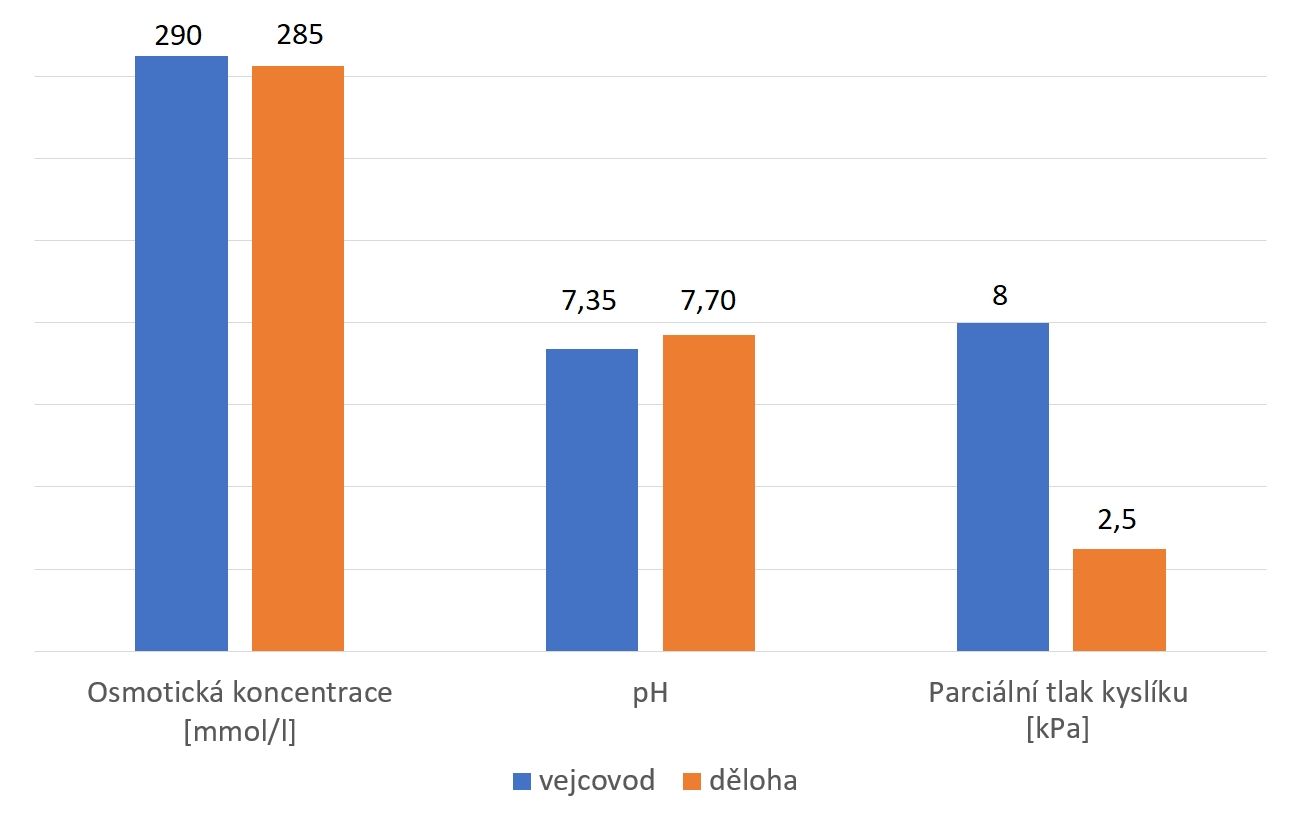 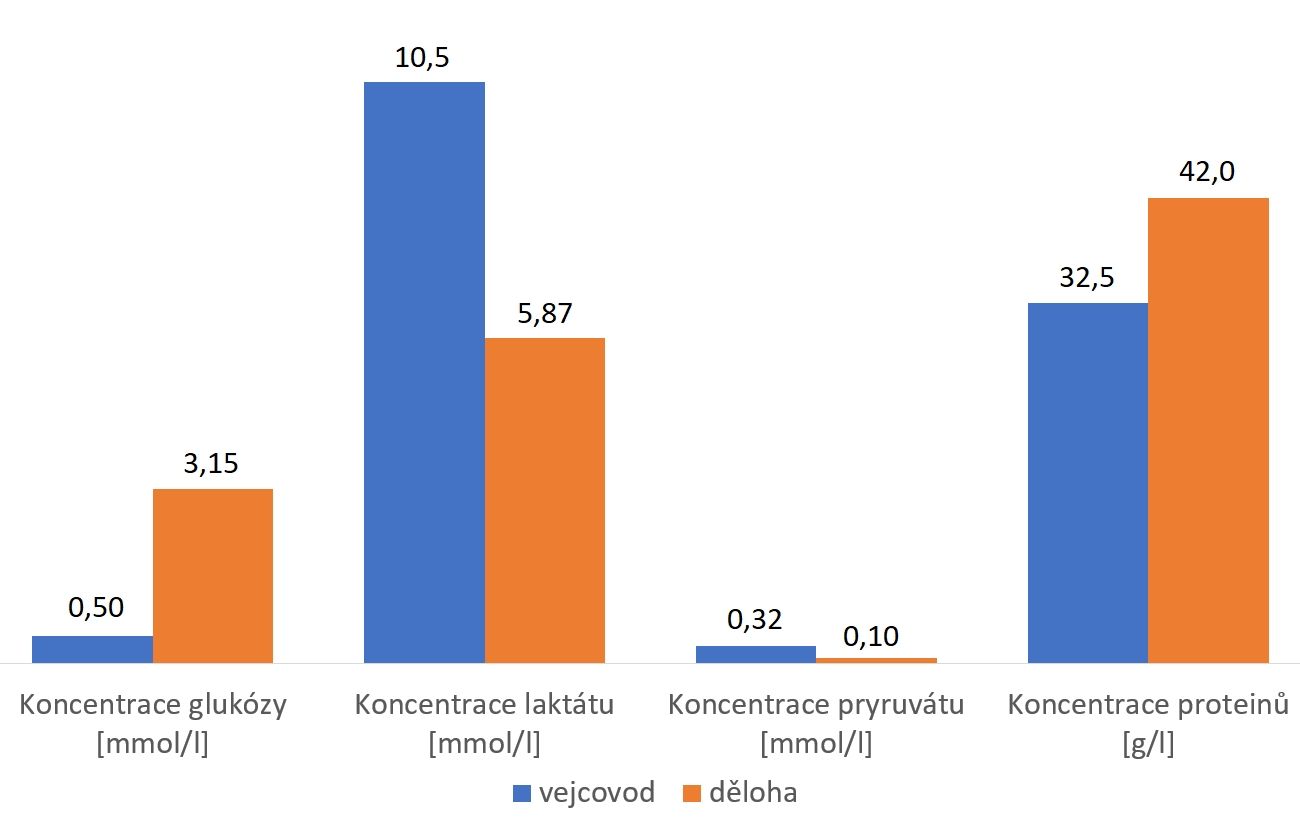 Trávník P. Klinická fyziologie lidské reprodukce. 1. vydání, 2022.
Ligandy ve vejcovodu
↓ apoptózy (IL7)
embryotrofický faktor (IL6)
fertilizace (IL10 a INFᵧ) 
faktor proliferace a přežití pro hemopoetické kmenové buňky (IL3)
růstové faktory:
TGF – α 
IGF – 1,2
EGF
cytokiny:
prozánětlivé: TNF, IL-1,IL-6, IL-8
protizánětlivé: IL-6, IL-10
s aktivitou růstových faktorů hemopoetických buněk:        IL-2, IL-3, C-CSF
s antivirovým účinkem: IFN-γ.
vývoj a diferenciace embrya (auto-/parakrinie)
interakce mezi buňkami
pohyb buněk
buněčná diferenciace a specializace
proliferace kmenových buněk
Receptory vejcovodu
FSH/LH(hCG) receptory
Estradiol / progesteron receptory
Angiotenzin II receptory
Kanabinoidní receptory
Cytokinové receptory
Receptory pro růstové faktory
transport vajíčka
sartany v léčbě hypertenze!!!
Intrauterinní sekret
sekrece je regulována převážně progesteroném
pH je okolo 7,5 – 7,9 ; pO2 je 2 – 3 kPa
↑↑↑ glutamin, glutamat, taurin a glycin
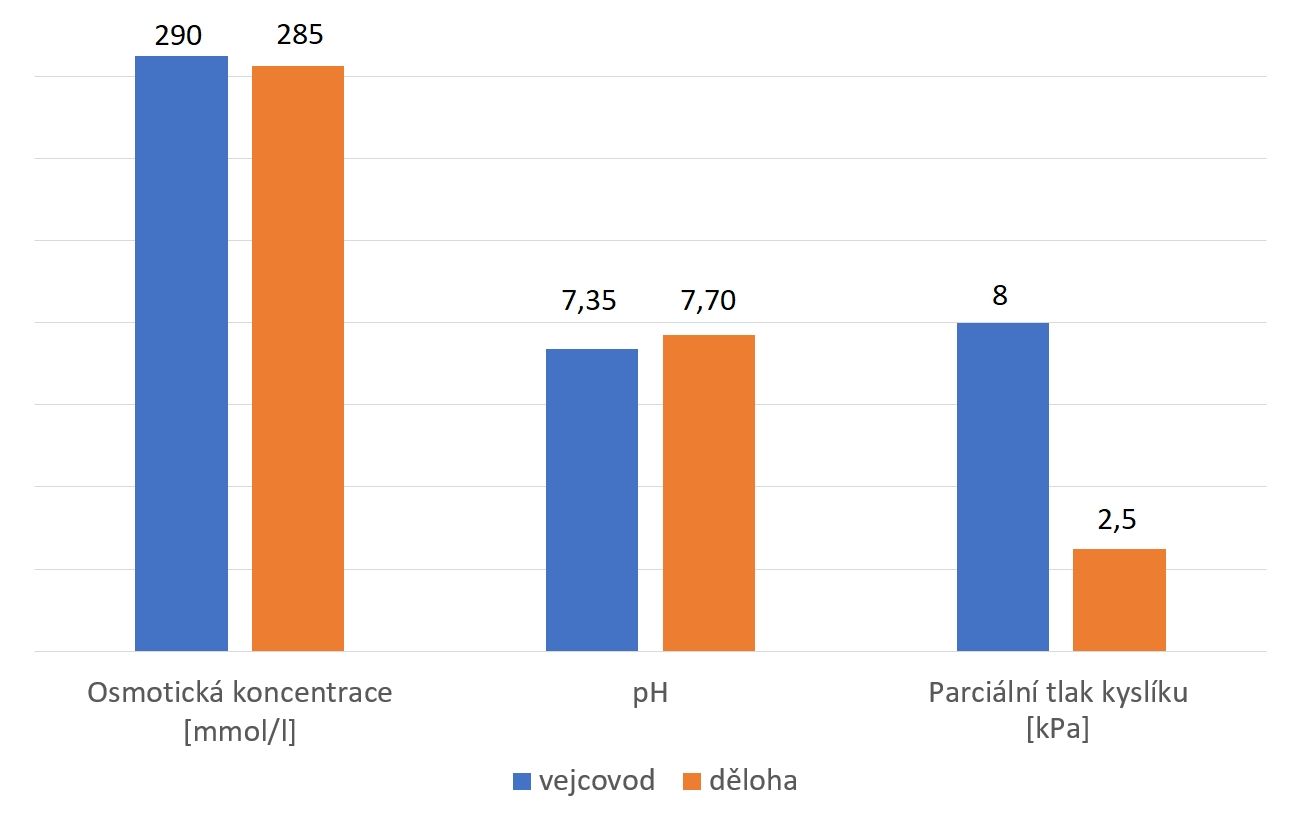 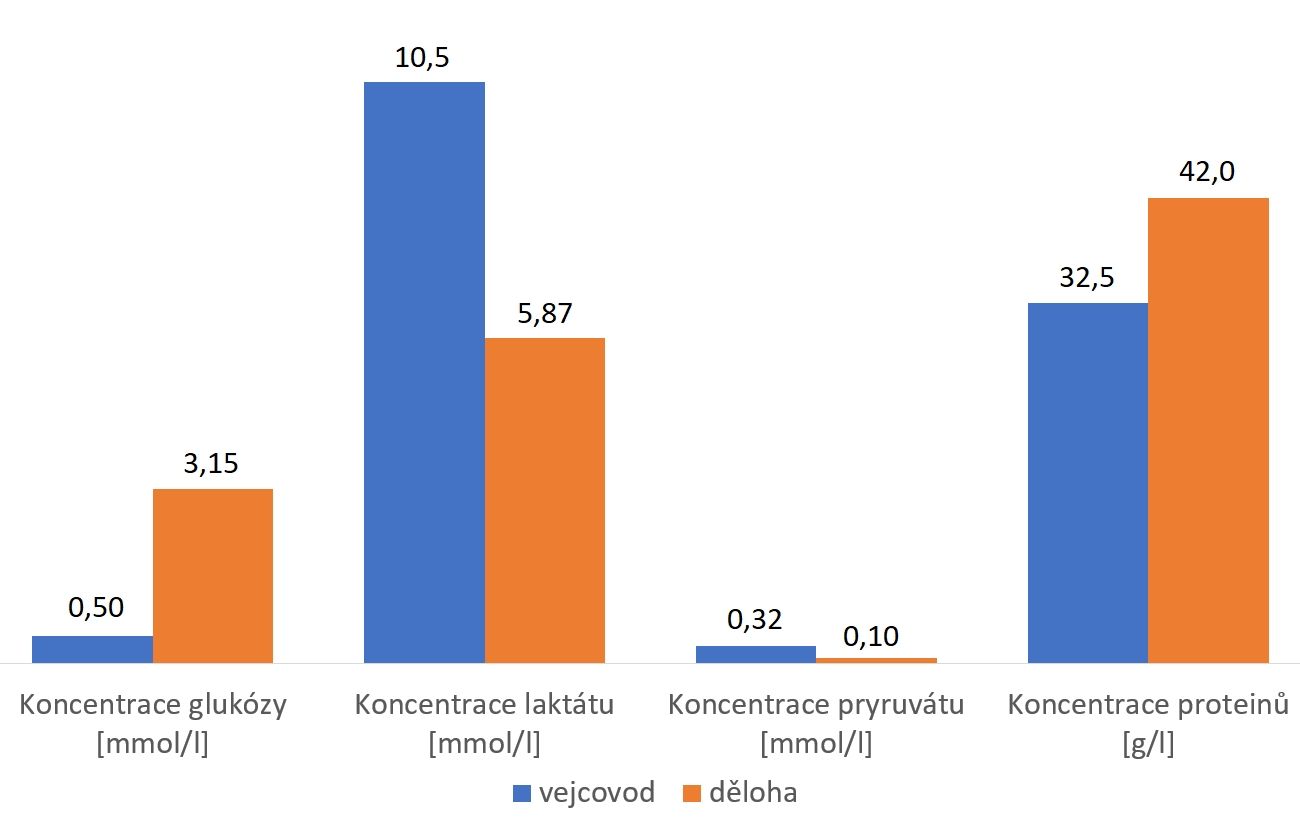 Trávník P. Klinická fyziologie lidské reprodukce. 1. vydání, 2022.
Ligandy endometria
preimplantační:
růstové faktory
implantační:
integriny (transmembránové proteiny, adheze trofoblastu a endometria)  
selektiny (glykoproteiny, selekce vhodného místa implantace)
kadheriny (glykoproteiny,  mezibuněčný spoj)
muciny (glykoproteiny, odpuzuje blastocystu od míst nevhodných k implantaci)
cytokiny (glykoproteiny, implantace)
prostaglandiny (eikosanoidy, časování implantačního okna) 
kanabinoidy (synchronizace blastocysty a endometria)
matrix metaloproteázy (proteolytické enzymy, invaze trofoblastu do endometria)
Výměna informace mezi časným embryem, vejcovodem a dělohou pomocí rozpuštěných látek
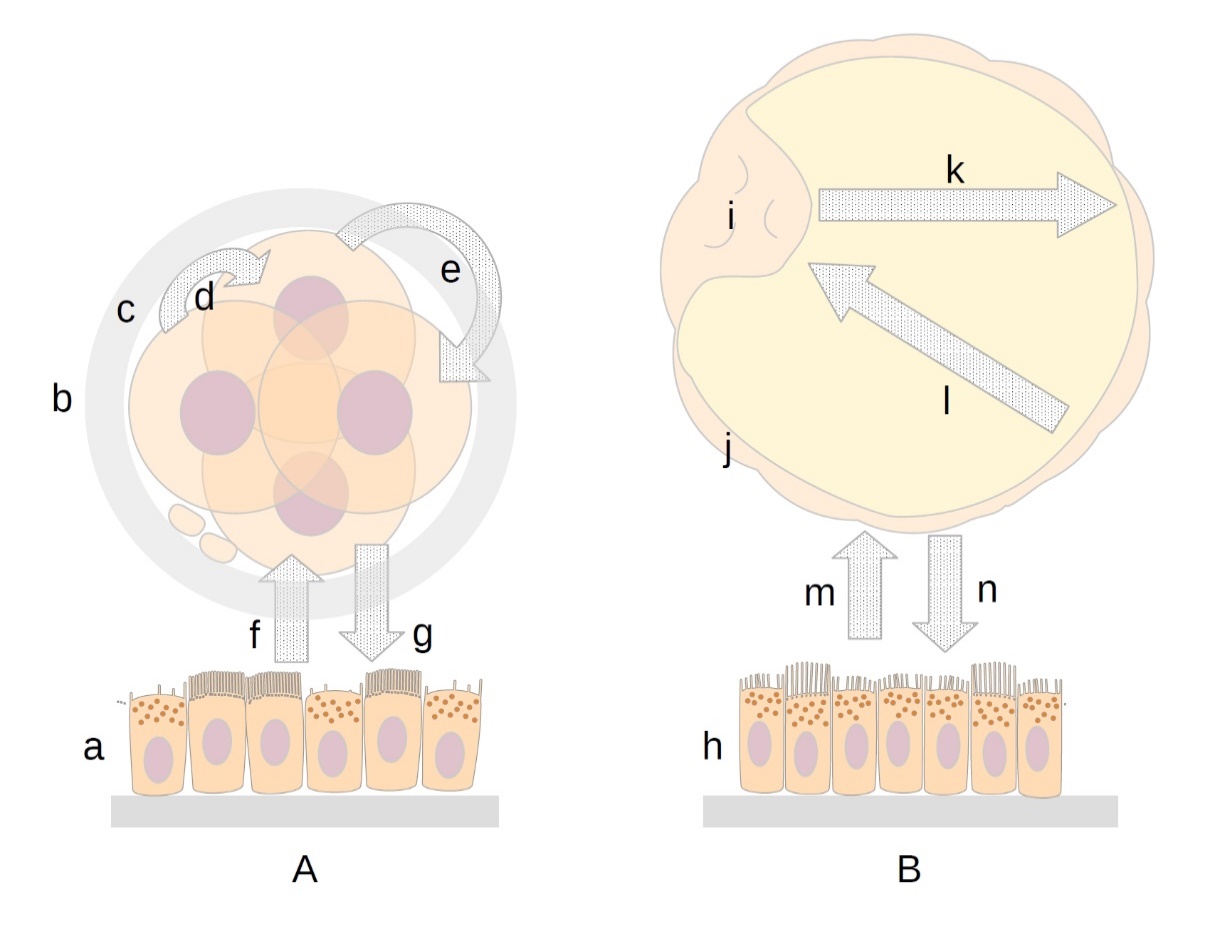 A – Výměna informace mezi rýhujícím se embryem a sliznicí vejcovodu
B – Výměna informace mezi vyklubanou blastocystou a endometriem
a – epitel sliznice vejcovodu
b – embryo na stadiu rýhování
c – zona pellucida
d – autokrinní/parakrinní výměna informace uvnitř zony
e – autokrinní/parakrinní výměna informace přes zonu
f -  parakrinní přenos informace z prostředí vejcovodu do embrya
g – parakrinní přenos informace z embrya do prostředí vejcovodu
h – epitel endometria
i - embryoblast
j – trofoblast
k – předání informace z embryoblastu do trofoblastu
l – předání informace z trofoblastu do embryoblastu
m -  parakrinní přenos informace z prostředí dělohy do blastocysty
n – parakrinní přenos informace z blastocysty do prostředí dělohy
Trávník P. Klinická fyziologie lidské reprodukce. 1. vydání, 2022.
Výměna informace mezi časným embryem, vejcovodem a dělohou pomocí extracelulárních vezikul
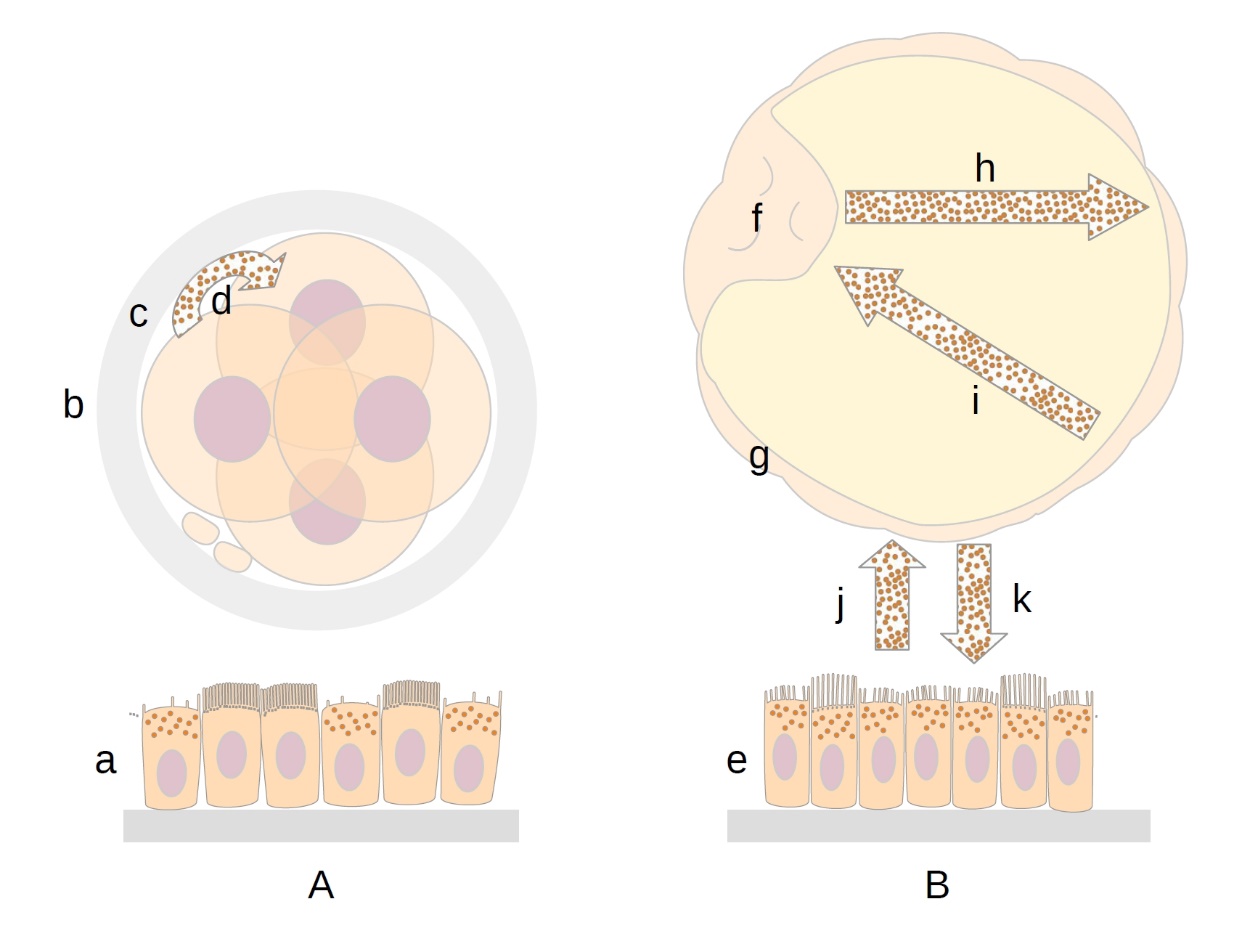 A – Výměna informace mezi rýhujícím se embryem a sliznicí vejcovodu
B – Výměna informace mezi vyklubanou blastocystou a endometriem
a – epitel sliznice vejcovodu
b – embryo na stadiu rýhování
c – zona pellucida
d – autokrinní/parakrinní výměna informace uvnitř zony
e – epitel endometria
f - embryoblast
g – trofoblast
h – předání informace z embryoblastu do trofoblastu
i – předání informace z trofoblastu do embryoblastu
j -  parakrinní přenos informace z prostředí dělohy do blastocysty
k – parakrinní přenos informace z blastocysty do prostředí dělohy
Trávník P. Klinická fyziologie lidské reprodukce. 1. vydání, 2022.
Aktivace endometria blastocystou
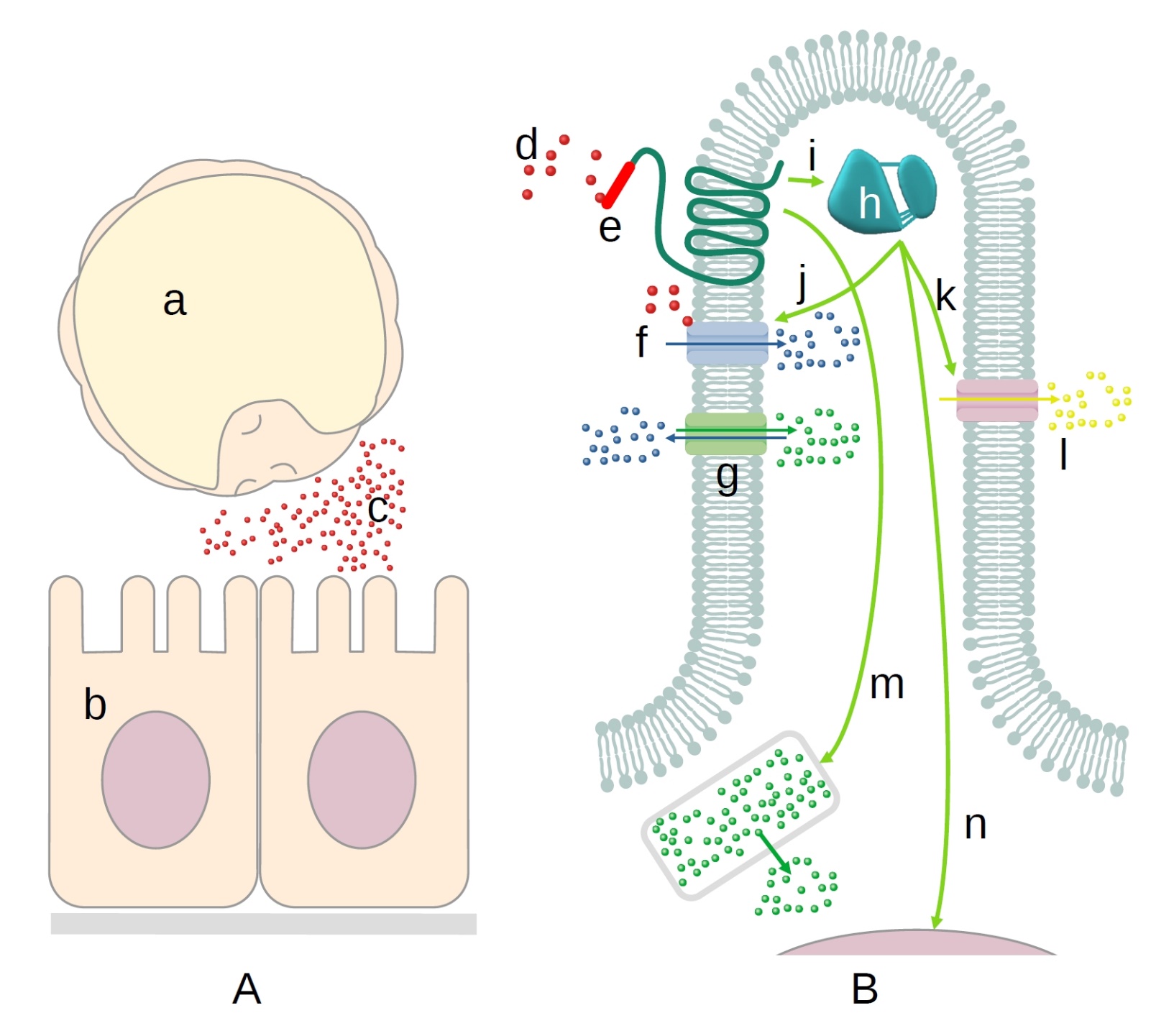 A. Sekret blastocysty obsahující trypsin působí na luminální epitel endometria
a – blastocysta; b – luminální epitel endometria; c – mikrovezikuly obsahující trypsin
B. Detail mikroklku a přilehlé cytoplazmy luminální buňky se schématem řídících kaskád
d – molekuly trypsinu aktivují receptor; e – receptor aktivovaný na proteázou; f – epitelový sodíkový kanál (kanál po aktivaci transportuje sodíkové ionty z extracelulárního prostředí do cytoplazmy luminální buňky); g – iontový exchanger čerpá do cytoplazmy luminální buňky kalciové ionty výměnou za sodíkové; h – sérem a glukokortikoidy aktivovaná kináza 1 (SGK1), vede k aktivaci endometria; i – receptor PAR-2 aktivuje SGK1; j – SGK1 aktivuje epitelový iontový kanál ENaC; k – SGK1 aktivuje iontový kanál CFTR; l – aktivovaný CFTR odvádí z cytoplazmy luminální epitelové buňky chloridové ionty; m – kaskáda spuštěná PAR-2 vede k uvolnění kalciových iontů z endoplazmatického retikula; n – SGK1 aktivuje prostřednictvím transkripčních faktorů geny potřebné k implantaci embrya
Trávník P. Klinická fyziologie lidské reprodukce. 1. vydání, 2022.
Postup implantace
A. blastocysta připojená k endometriu
B. kolabovaná blastocysta pronikající do endometria
C. opět rozepjaté embryo zanořené do endometria
a - epitel endometria; b - stroma endometria; c – blastocel; d – epiblast; e – hypoblast; f – trofoblast;  g - žloutkový váček; h - amniový váček
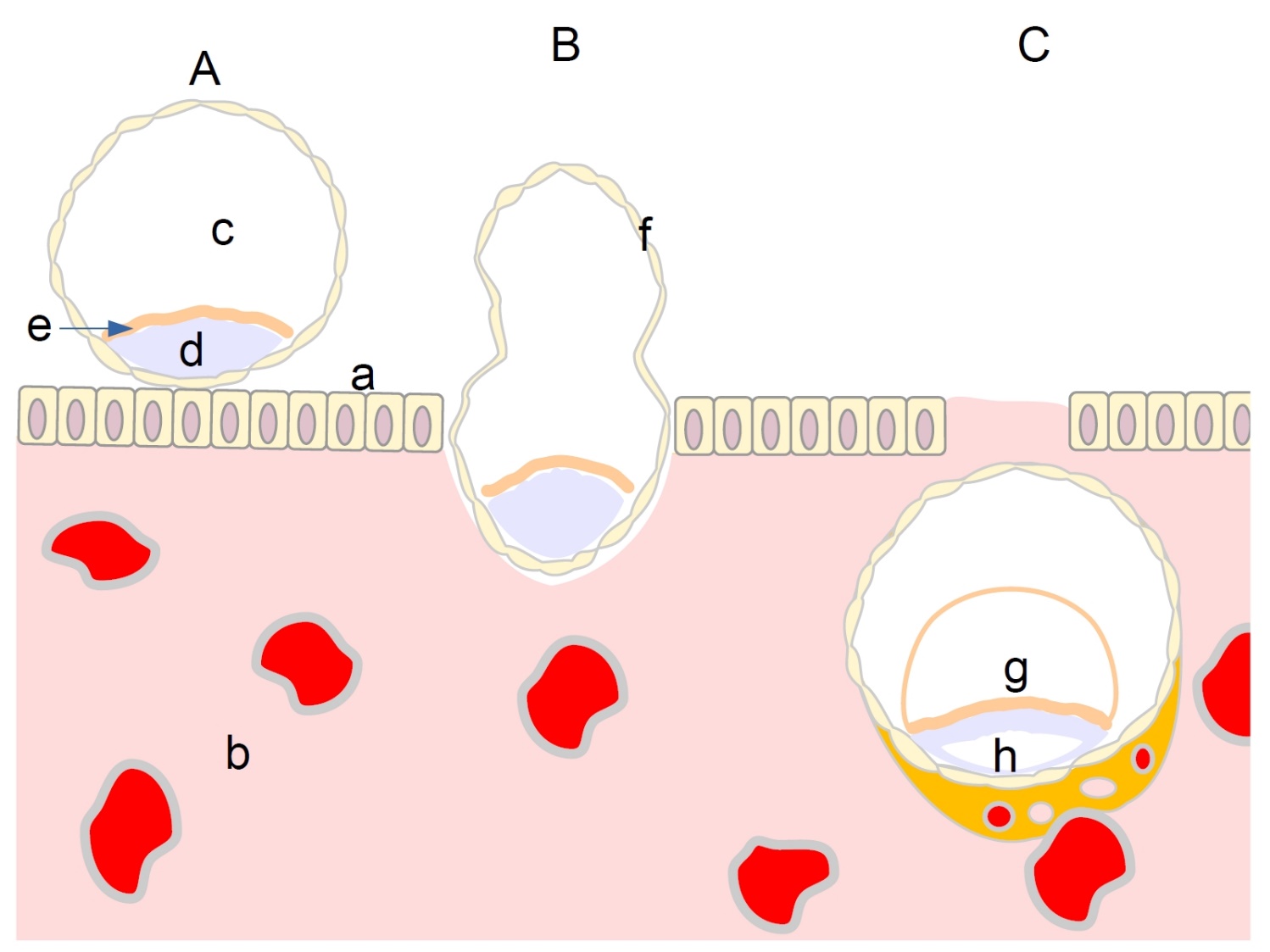 Trávník P. Klinická fyziologie lidské reprodukce. 1. vydání, 2022.
Tolerance embrya mateřským organismem
embryo a placenta jsou semialogenní 
k zábraně imunitní rekognice a rejekce:
anatomické oddělení matky a embrya trofoblastem/placentou
modifikace exprese molekul systému HLA
 potlačení mateřské buněčné imunity
Mateřský imunitní systém v graviditě
Nespecifický:
fagocyty (granulocyty, monocyty, makrofágy)
NK buňky
systém komplementu
Specifický:
T – lymfocyty
B – lymfocyty
imunoglobuluny
Fagocyty
granulocyty 
monocyty
makrofágy
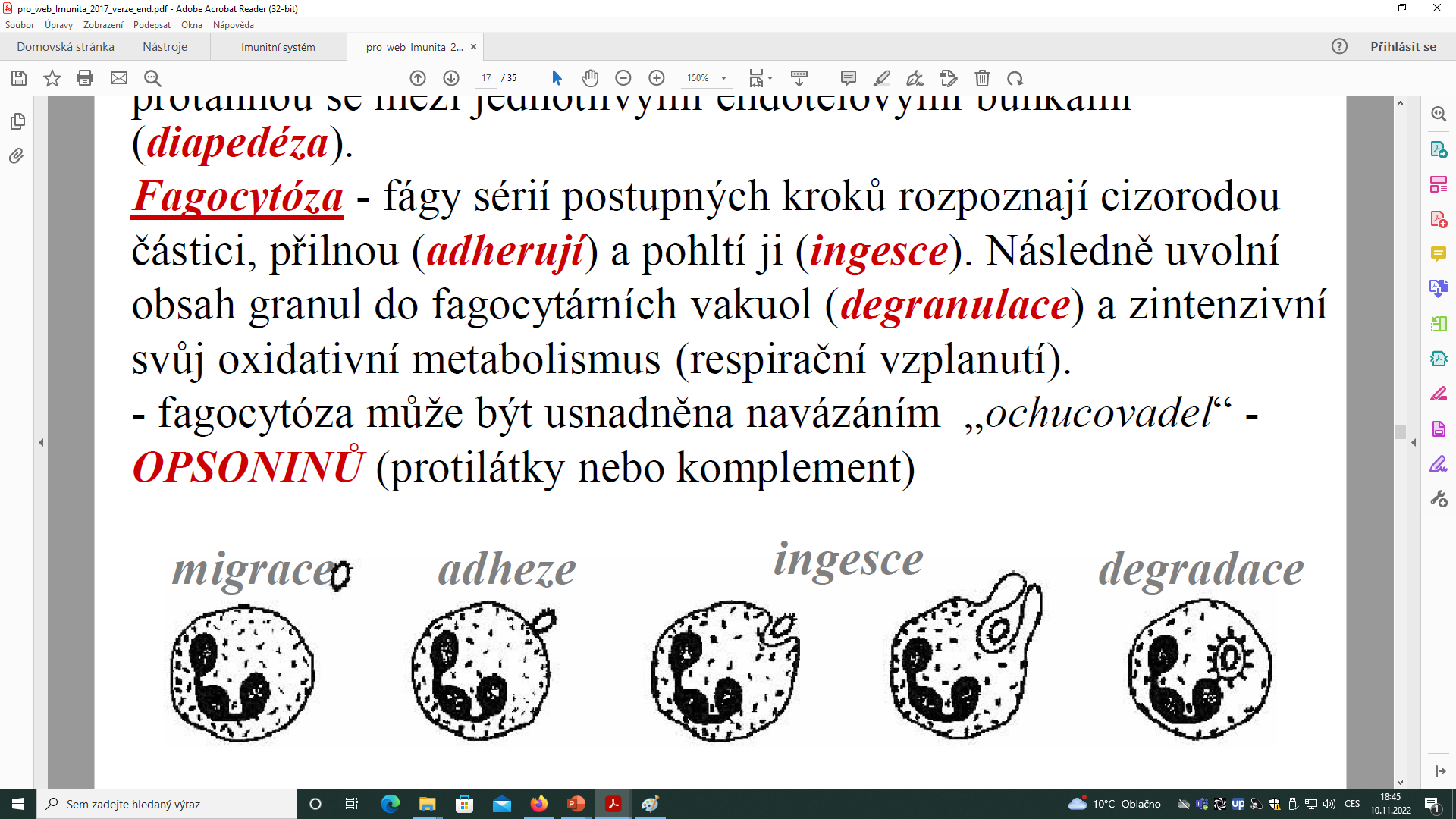 Neutrofilové extracelulární pasti (NET  zabírá prostor uvnitř trofoblastových klků, snižuje cévní průtok krve a způsobuje hypoxii plodu)

Intermediární monocyty (CD14+++CD16+)

Makrofágy M1 – angiogeneze, proliferace, migrace a motilita trofoblastu
                  M2 – proliferace, apoptóza, invaze a migrace trofoblastu signálními cestami
NK buňky
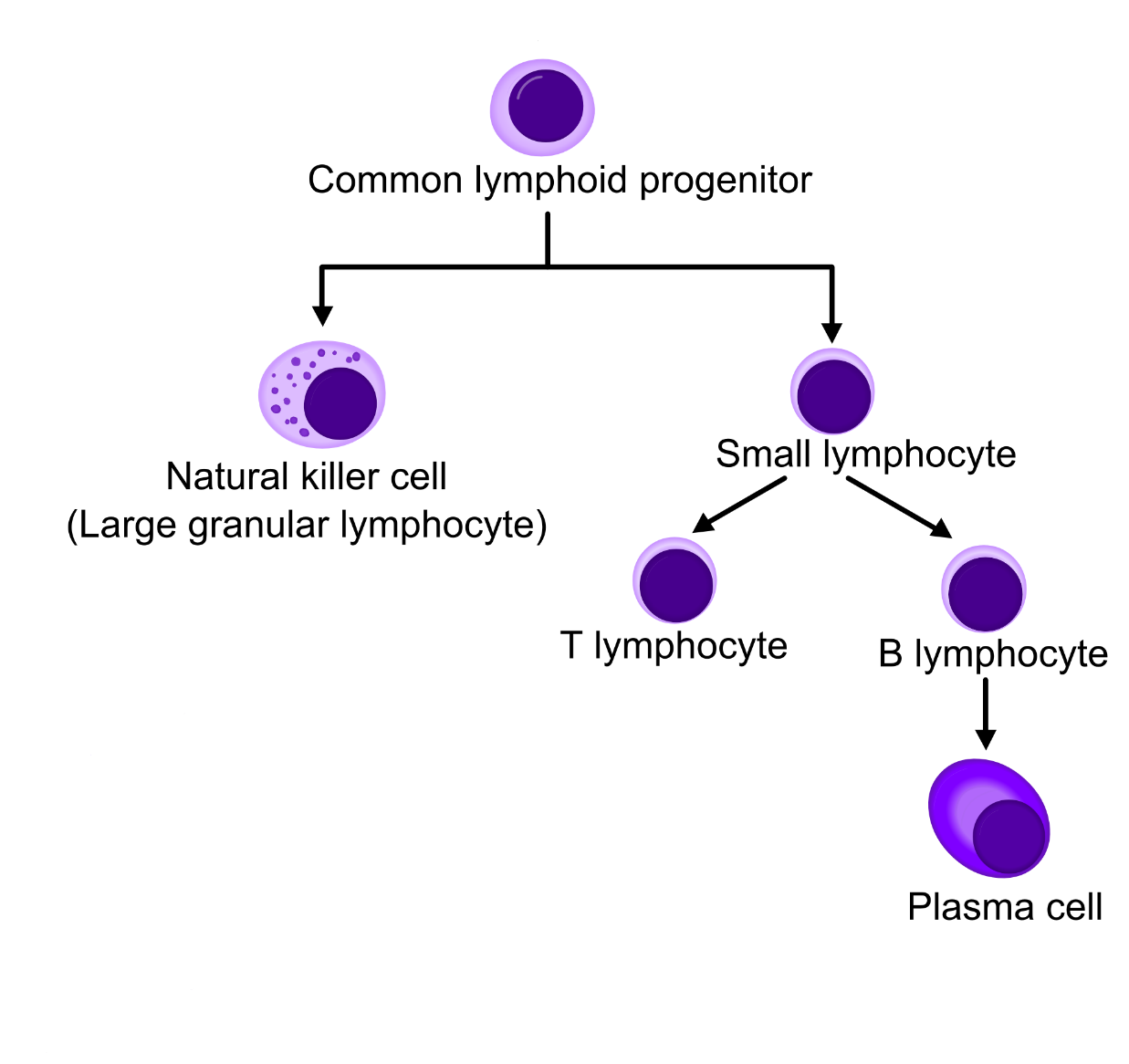 hlavní část cytotoxické buněčné imunity 
jsou schopni ničit i bez předchozího setkání s antigenem (to se uplatňuje u novorozenců)
nenesou CD-3 znak (rozpoznávání antigenů a aktivace imunokompetentních T lymfocytů)
deciduální NK:
invaze trofoblastu
angiogeneze
Systém komplementu
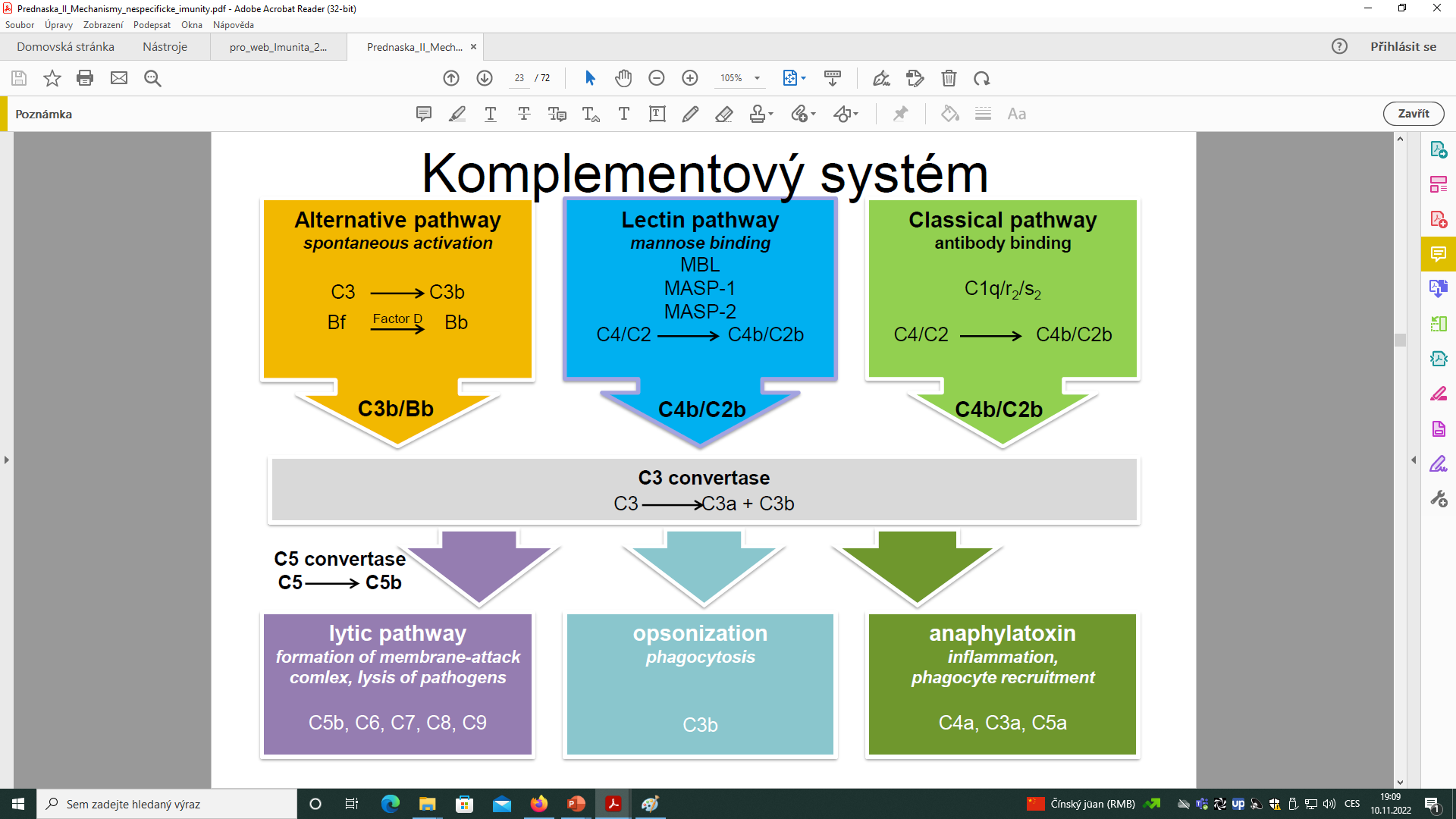 ↑↑↑<= CRP, fibrinogen, faktor VII
↑faktor H (glykoprotein) - alternativní cesta
↑DAF (CD55)
PAPP-A (plasmatický specifický těhotenský protein A)
opsonizace, chemotaxe, prozánětlivé funkce, osmotická lýza
Mateřský imunitní systém v graviditě
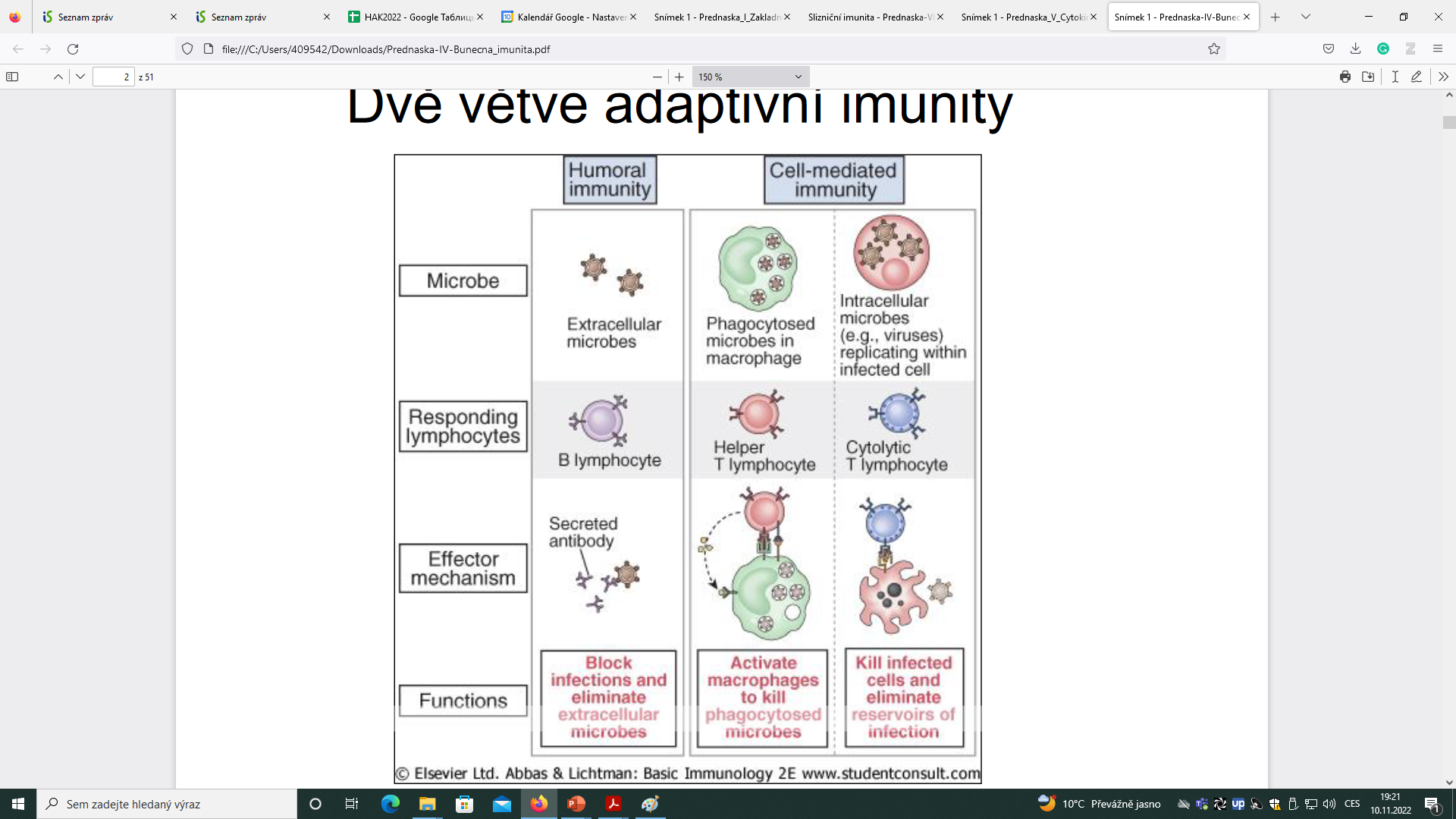 Lymfocyt
B
aktivace
Plazmatická
buňka
uvolnění
Y
Specifické
protilátky
Y
Y
IgG
IgE
IgM
IgD
IgA
Děkuji za pozornost